الاقمار الصناعية تحسن الفضاء 
مشاركة الطالبة / صبا الشكيبي بمناسبة اسبوع الفضاء العالمي
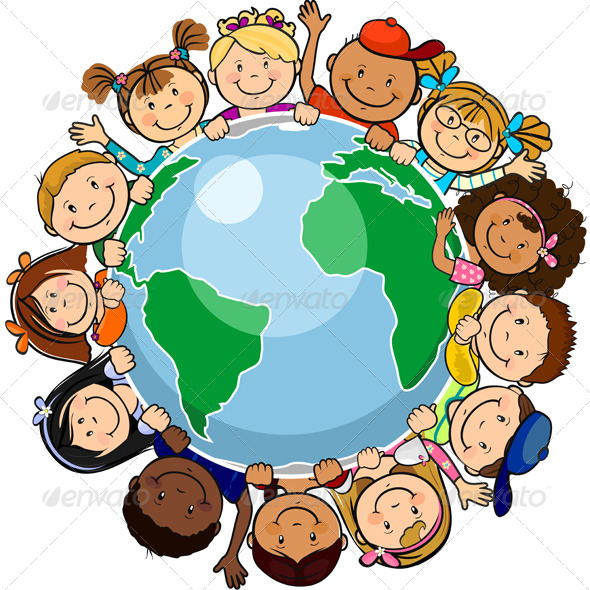 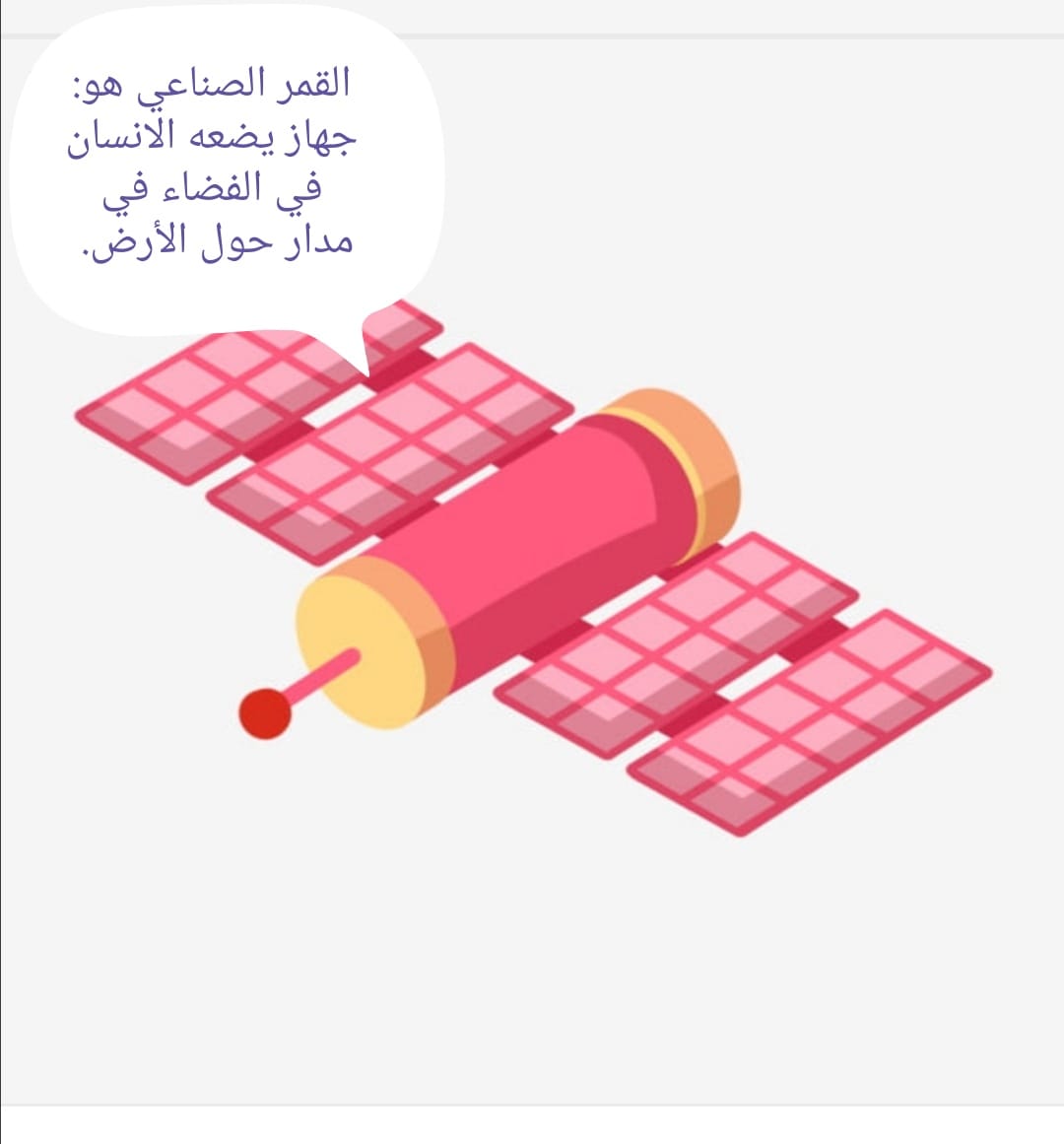 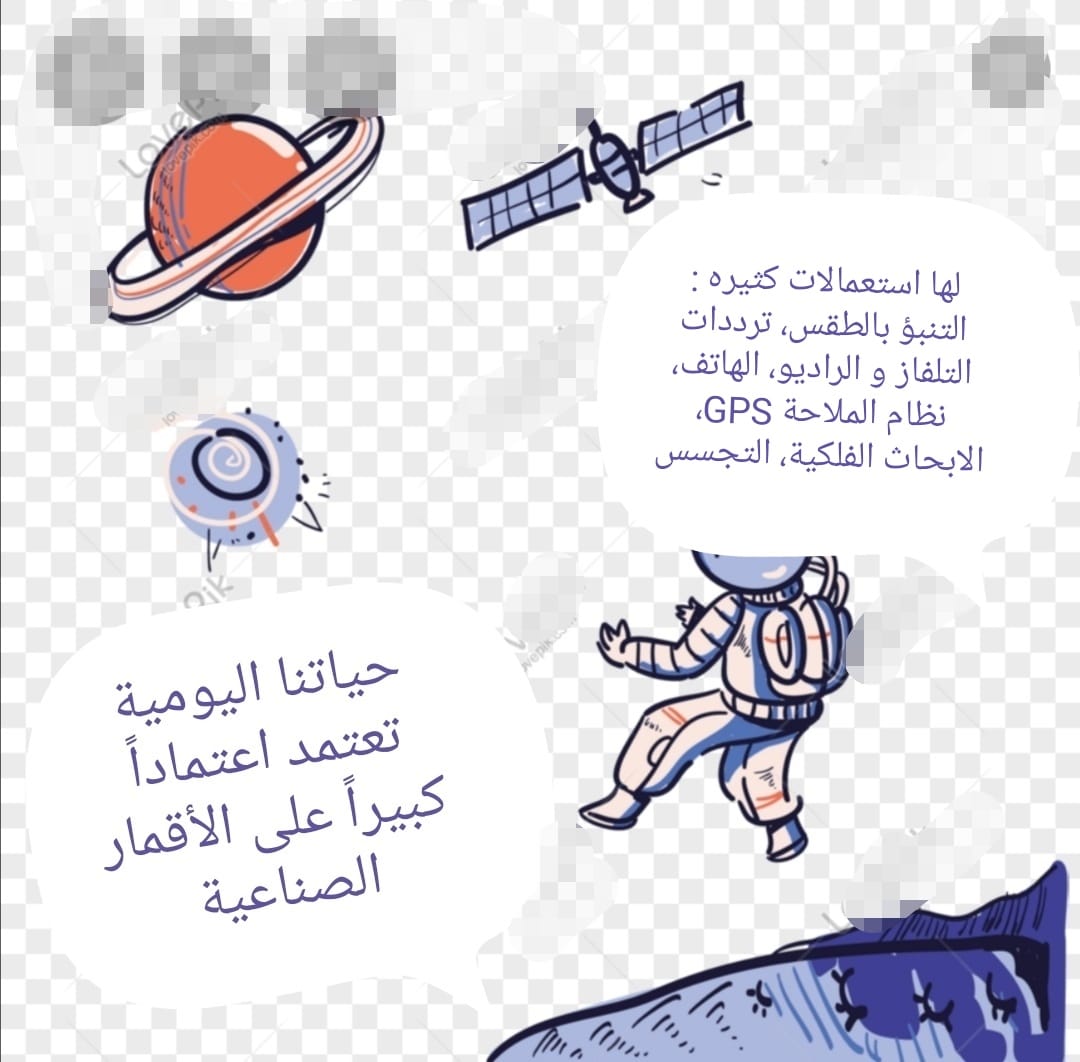 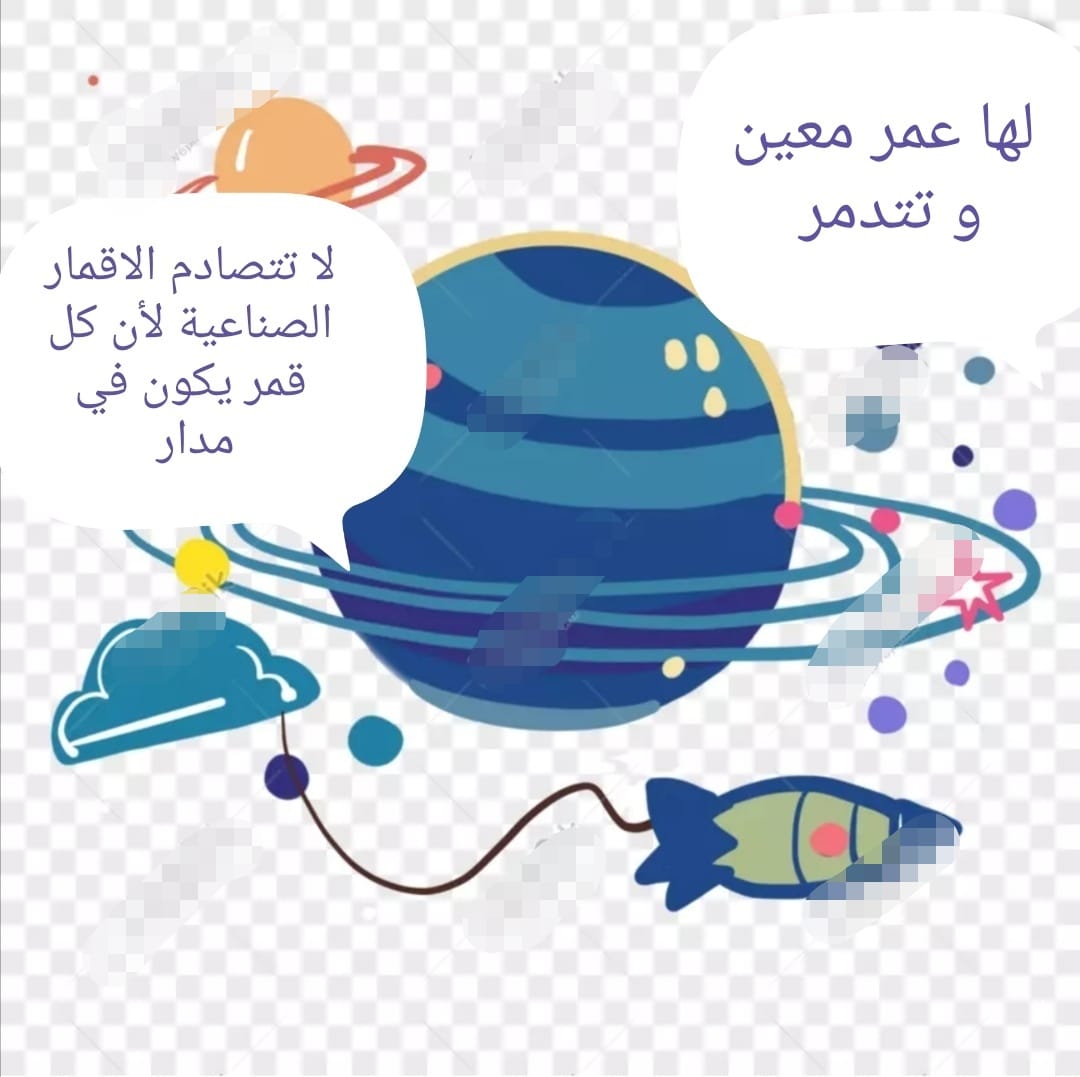 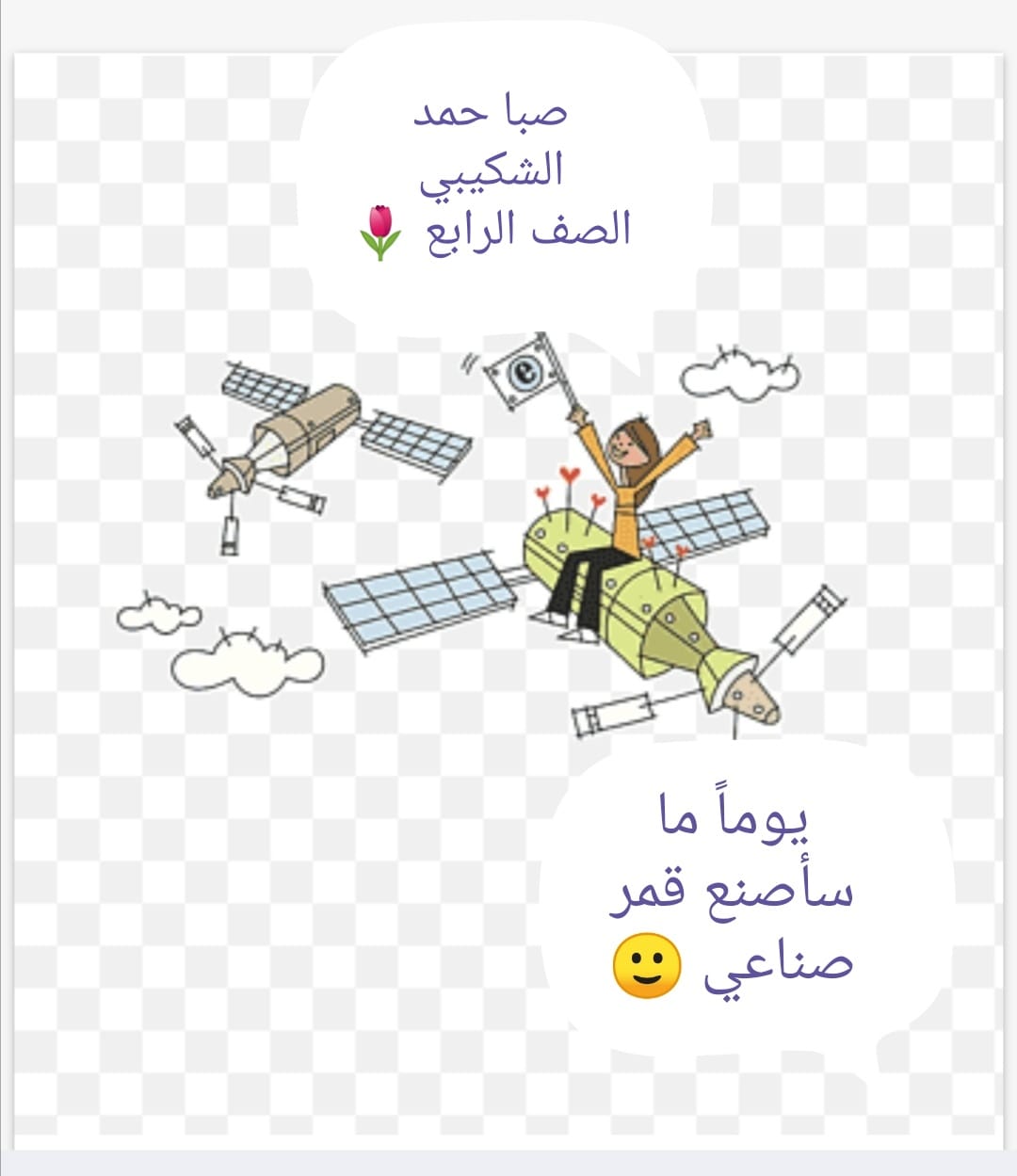